الكينماتيكا الخطيةالمحاضرة 2السرعة - التعجيل
السرعة
يذكر " طلحة حسام الدين " وآخرون ( 1998م ) أن السرعة هي مصطلح للتعبير عن معدل حركة الجسم بالنسبة للزمن,

 وهناك فرق كبير بين السرعة بمعنى ( Speed )
 والسرعة بمعنى ( Velocity ) 

رغم شيوع استخدام المصطلحين للتعبير عن معنى واحد.
 فالسرعة بمعنى Speed ترتبط بالمسافة ككمية مقياسيه للتغيير في الوضع. 
السرعة بمعنى Velocity ترتبط بالإزاحة ككمية متجهة.

فالمسافة التي يتحركها الجسم في زمن معين لا تشير إلى اتجاه حركة هذا الجسم فهي تعني سرعة الجسم بغض النظر عن اتجاهه.
المسافة
الزمن
السرعة
مثال توضيحى
المسافة
d
الزمن
t
السرعة المتوسطة = 





أما بالنسبة للسرعة بمعنى Velocity فهي تعني معدل قطع المسافات بالنسبة للزمن بالإضافة إلى اتجاه هذه المسافة أو بمعنى آخر الإزاحة . ففي معظم الأنشطة الرياضية قد لا تكون للسرعة بمعنى Speed أهمية كبيرة بقدر أهمية السرعة بمعنى Velocity حيث أنها في هذه الحالة سرعة ذات اتجاه محدد وقد يكون الغرض من هذه الأنشطة هو سرعة الوصول إلى الهدف من خلال انجاز إزاحة محددة.
والتغير في سرعة الجسم  ( Velocity )  قد يكون تغيراً في سرعته( Speed)أو في اتجاهه أو في الاثنين معاً.
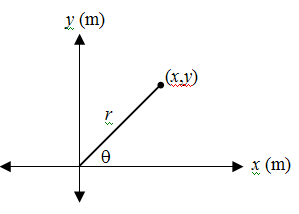 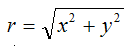 السرعة مرتبطة أساساً بمسافة تقطع في زمن معين. ولتقدير الحركة لابد من تحديد المسافة والزمن بالنسبة لأداء أي حركة حيث أن المظهر الحقيقي للحركة هو الانتقال من مكان لآخر وطالما أن الحركة عبارة عن التغير المكاني فلابد من معرفة المسافة التي قطعت , المسافة هي الفرق بين نقطتين ويرمز لها بالرمز ( م ) ويعبر عنها حسابياً 
( ف = م2– م1 )
أي أن اللحظة التي يتحرك فيها الجسم مسافة ما عن ف1 إلى ف2 يكون مرتبطاً بزمن , وهذا الزمن يعبر عنه بالرمز ( ن ) أي
( ن = ن2 – ن1 )
 والتغير في المسافة وعلاقته بالتغير في الزمن ينقلنا إلى ضرورة معرفة السرعة وتعرف السرعة بأنها ( معدل التغير في المسافة بالنسبة للتغير في الزمن ).
السرعة المنتظمة:
وهي "المعدل الثابت لتغير المسافة بالنسبة للزمن" 

السرعة المنتظمة
يقطع فيها الجسم مسافات متساوية في وحدات زمنية متساوية

 وهي عبارة عن خارج قسمة المسافة على الزمن. وهذا يعني أن السرعة المنتظمة ليس لها تعجيل أي = صفر،و من الملاحظ ان هذا النوع لا ينطبق على الأنشطة الرياضية بكثرة و فى الغالب ينطبق على حركة الآلات التى لها ريتم محدد او على حركة الطائرات والسيارات و حركة القطار الذى يسير بسرعة ثابتة مسافات طويلة.
السرعة المتوسطة
هى السرعة التي يتحرك بها الجسم لمسافة ما في زمن ما ", والسرعة المتوسطة لا تعطي أي فكرة عن الساعات التي يتحرك بها الجسم في كل لحظة من لحظات الزمن الذي قطعت فيه المسافة. 

مثال في المجال الرياضي :
     عندما يقطع عداء مسافة 100م في زمن قدره 10ث بقسمة المسافة علي الزمن نجد أنه يقطع كل 10م في ثانية واحدة , أي أن السرعة المتوسطة = 10م / ثانية .
السرعة اللحظية:
وهي أصغر تغير حركي للجسم في أصغر وحدة زمنية , أي أنها دائمة التغير أثناء أداء الحركة من لحظة لأخرى , وهي تعطينا التغيرات الحقيقية للأداء الحركي , ولقياس السرعة اللحظية يجب قياس المسافة في فترة زمنية قصيرة جداً , وبدقة كبيرة , وكلما قربت الفترة الزمنية من الصغر كلما كانت أدق. ويمكن قياس السرعة اللحظية بالتصوير السينمائي
التعجيل Acceleration
(هى معدل التغير فى السرعة بالنسبة لمعدل التغير فى الزمن).	
مثال في المجال الرياضي :
 لاعب العدو , يبدأ بسرعة ابتدائية من مكعب البدء مقداراها صفر وعند إعلان بدأ السباق , تبدأ سرعة العداء في التزايد والمعدل الذي تتزايد به هذه السرعة يسمى بالعجلة , وهذا المعدل قد يكون تزايدياً أو تناقصياً عندما تتناقص السرعة , ويشار إلى تزايد التعجيل بالإشارة الموجبة ( + ) وإلى تناقصها بالإشارة السالبة ( - ) فإذا تحرك الجسم حركة مستقيمة بسرعة ثابتة لا تزيد ولا تنقص فإن عجلته تساوي صفراً , أما في الحالات التي تتغير فيها السرعة سواء بالزيادة أو النقصان مقادير متساوية في فترات زمنية متساوية فإننا نحصل على عجلة ثابتة أو عجلة منتظمة سواء كانت سالبة أو موجبة.
معادلة التعجيل :ـ
س
س2 – س1
ن
ن2 – ن1
وهناك علاقة بين الإزاحة اللحظية و السرعة اللحظية و التعجيل اللحظية فى تفسير الحركات الرياضية ووصف الأداء و صفا صحيحا حيث ان التحليل الحركى الميكانيكى يظهر القيم اللحظية و ما بها من تغيرات مؤثرة فى شكل الأداء  و لو أغفلناها لا يتضح لنا الفهم الصحيح و العلمى للأداء المهارى	
	وتحديد أزمنة اللحظات التي سوف نقوم بكل من السرعة أو التعجيل فيها يعتبر من الأمور الهامة جداً , في دراسة وتحليل الحركات الرياضية فالعدد من العدائين بشكل خاص من الممكن أن يحققوا متطلبات الأرقام العالمية خلال النصف الأول أو حتى ثلاثة أرباع السباق إلا أن خلل أدائهم للخطوات الأخيرة هو أحد أسباب إخفاقهم في تحقيق هذه الأرقام.
وتلعب التعجيل ومتغيراتها الزمنية تأثير كبير في نجاح الأداء المهارى.

مثال في المجال الرياضي :
     عند أداء مهارات حصان القفز يجب أن تكون التعجيل في الاقتراب تزايدية موجبة ويمكن حساب التعجيل اللحظية أثناء الاقتراب والطيران , بينما يمكن حساب التعجيل المتوسطة في الاقتراب للتعرف علي نجاح اللاعب في استغلال مسافة الاقتراب .